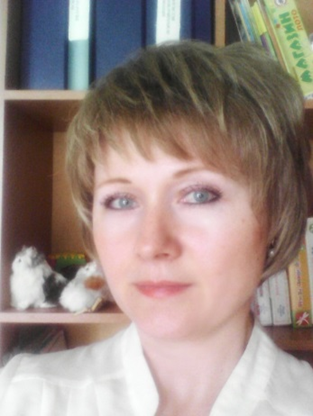 Муниципальное казенное дошкольное образовательное учреждение 
«Детский сад комбинированного вида № 432»
Родительское собрание 
«Учимся общаться без конфликтов»
 
                                         Выполнила: педагог-психолог 
                                                           первой      квалификационной категории 
                                          Шураева Елена Владимировна
Новосибирск-2016
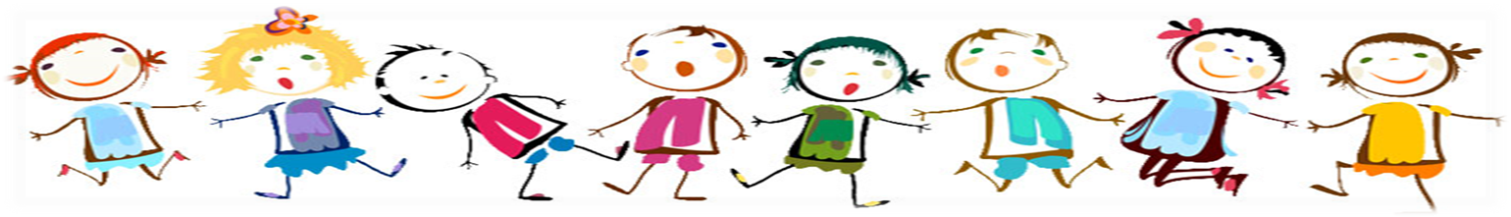 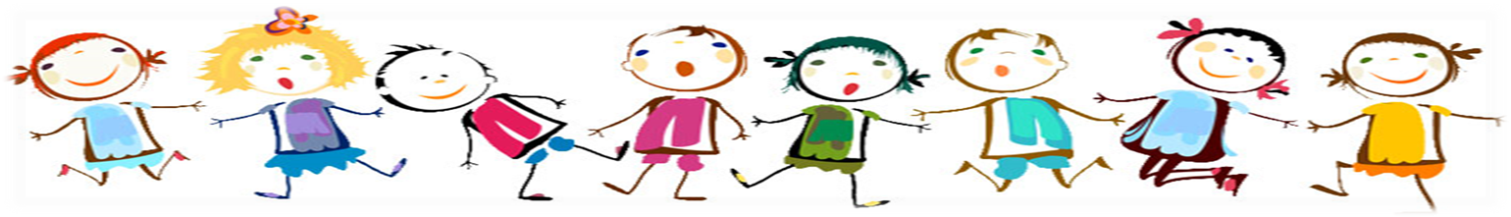 Для гармоничного развития дошкольника необходимо соблюдение следующих правил:
Правило 1. Правила (ограничения, требования, запреты) обязательно должны быть в жизни каждого ребенка. Они необходимы для того, чтобы не идти на поводу у собственного ребенка.

Правило 2. Правил (ограничений, требований, запретов) не должно быть слишком много, и они должны быть гибкими. Данное правило предостерегает от другой крайности – воспитание в духе «закручивания гаек». Оба правила, взятые вместе, предполагают особое чувство меры, особую мудрость родителей в решении вопросов о «можно», «следует» и «нельзя».
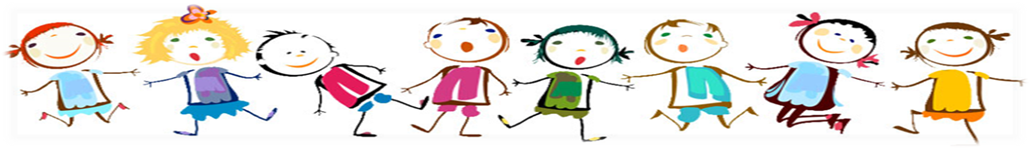 Известный психолог Ю.Б. Гиппенрейтер полагает, что найти золотую середину родителям поможет образ четырех цветовых зон поведения ребенка: зеленой, желтой, оранжевой и красной.
К зеленой зоне относится все, что разрешается делать ребенку по его собственному усмотрению или желанию. Например, в какие игрушки играть, с кем дружить, кого пригласить на свой день рождения….
Психолог. Составьте примерный список правил зеленой зоны.
Психологический комментарий: данная зона очень важна, и ее нельзя упускать, так она учит ребенка самостоятельности и ответственности за свои поступки.
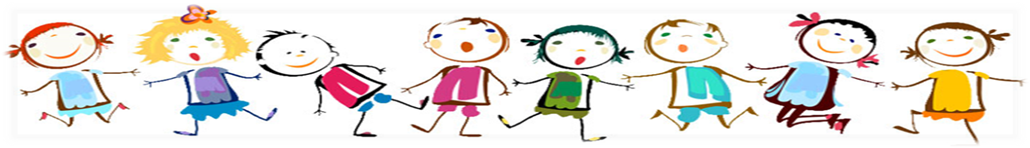 Действия ребенка, в которых ему предоставляется относительная свобода, находятся в желтой зоне. Ему разрешается действовать по собственному выбору, но в пределах определенных границ. Иначе говоря, он может решать сам, но при условии соблюдения некоторых правил. Например, можно гулять в своем дворе, но дальше уходить нельзя. Родитель формулирует требования в рамках желтой зоны словами: «Можно, но если.».
Психолог. Составьте примерный список правил желтой зоны.
Психологический комментарий: эта зона важна, так как именно здесь ребенок приучается к внутренней дисциплине по известному нам нам механизму извне-внутрь. Родитель на первых порах помогает ребенку сдерживать непосредственные импульсы, быть осмотрительным и учиться контролировать себя с помощью норм и правил, которые установлены в семье. Постепенно, привыкая к этим правилам, ребенок следует им без особого напряжения.
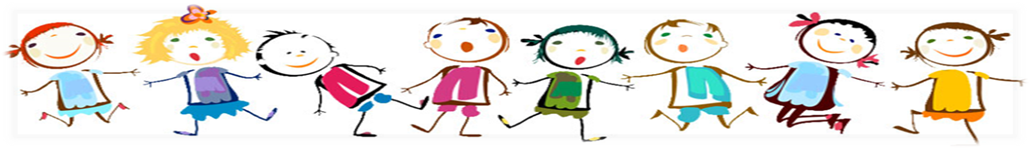 Но бывают обстоятельства, когда нам приходится нарушать установленные правила. Такие случаи попадают в следующую, оранжевую зону. Итак, в оранжевой зоне находятся такие действия ребенка, которые не приветствуются родителями, но ввиду особых обстоятельств в конкретной ситуации допускаются. Например, после долгого отсутствия папа приезжает в 10 часов вечера, и ребенку разрешается не ложиться спать до его появления и даже завтра не пойти в сад. Или: малыш напуган страшным сном, и мать берет его в свою кровать, пока он не успокоится. Родитель формулирует требования в рамках оранжевой зоны словами: «Нельзя, но если…».
Психолог. Составьте примерный список правил оранжевой зоны.
Психологический комментарий: исключения только подтверждают правила; не стоит их бояться, если они действительно редки и оправданы. Зато дети бывают очень благодарны родителям за готовность пойти навстречу их особенной просьбе.
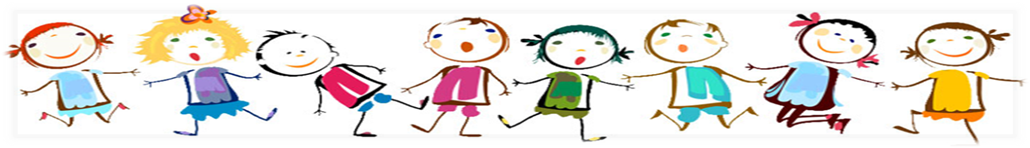 Наконец, в последней, красной зоне, находятся действия ребенка, неприемлемые ни при каких обстоятельствах. Это наши категорические «нельзя», из которых не делается исключений. Например, нельзя бить, щипать, кусаться, играть с огнем, ломать вещи, обижать маленьких…
Психолог. Составьте примерный список правил красной зоны.
Психологический комментарий: список это взрослеет вместе с ребенком и формирует у него моральные нормы и понимание социальных запретов.
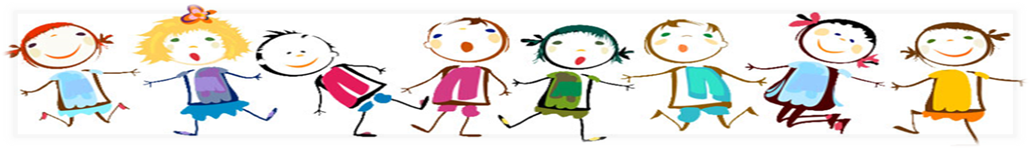 Правило 3. Родительские требования не должны вступать в явное противоречие с важнейшими потребностями ребенка.
Например, родителям часто досаждает чрезмерная активность детей: почему им надо так много бегать, прыгать, шумно играть. Ответ прост: все это и многое другое – проявление естественных и очень важных для развития ребенка потребностей в движении, познании, упражнении. Запрещать подобные действия все равно что пытаться перегородить полноводную реку. Лучше позаботиться о том, чтобы направить ее течение в удобное и безопасное русло. Например, исследовать лужи можно, но только в высоких сапогах, играть в мяч можно, но не в помещении и подальше от окон.
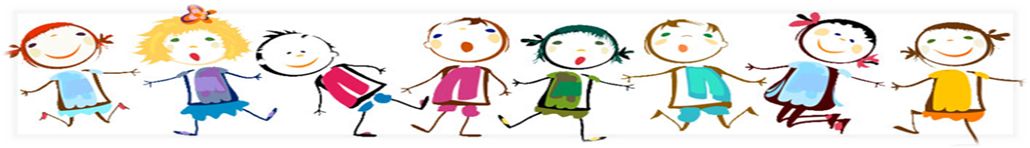 Правило 4. Правила (ограничения, требования, запреты) должны быть согласованы взрослыми между собой.
Даже если один родитель не согласен с требованием другого, лучше в эту минуту промолчать, а потом без ребенка, обсудить разногласия и попытаться прийти к общему мнению.

Правило 5. Тон, в котором сообщается требование или запрет, должен быть скорее дружественно-разъяснительным, чем повелительным.
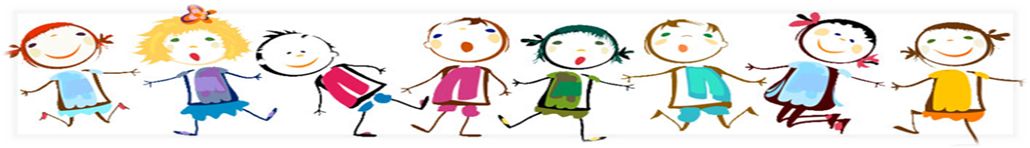 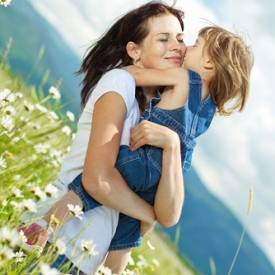 «17 раз обнять, поцеловать раз 10»
17 раз обнять, поцеловать раз 10
Лишь так счастливей стать сумеют наши дети.
Целуйте их всегда, ласкайте, купайте…
Хоть в доме  - нищета, игрушки покупайте!
Пусть он растет не так -  о будущем мечтайте!
Любви, хоть на пятак, ребенку отпускайте!
Досаде вопреки - ребенка обнимайте,
И в нежность, как в силки, его вы заключайте!
Иначе - дьявол злой, его уловит в сети…
Любовь, добро, покой – о них мечтают дети.
А нам все недосуг, и гонит нас работа:
Чтоб все как у подруг- наряды и работа.
Чтоб все, как у друзей-и интерьер, и дача…
Не видим слез детей, когда ночами плачут.
Пока мы свой карман - для них же набиваем,
Их гладит наркоман, а мы о том не знаем.
Целует их маньяк: любви им не хватает...
Они не просто так, как птицы, улетают,
И нам их не догнать, они парят в нирване…
Ах, если б это знать мы все могли заранее!...
17 раз обнять, поцеловать раз 10,
Лишь так счастливей стать сумеют наши дети!